SPORTS QUIZ
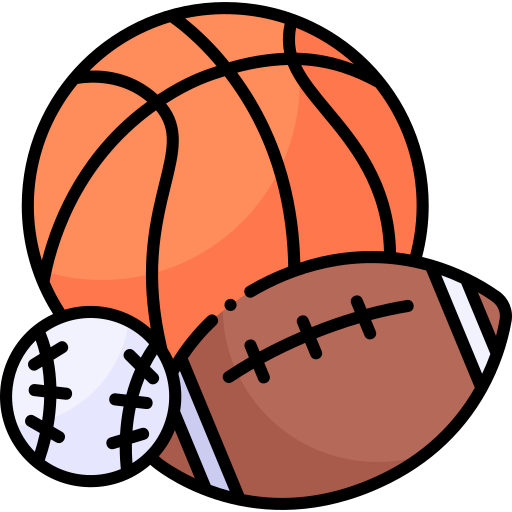 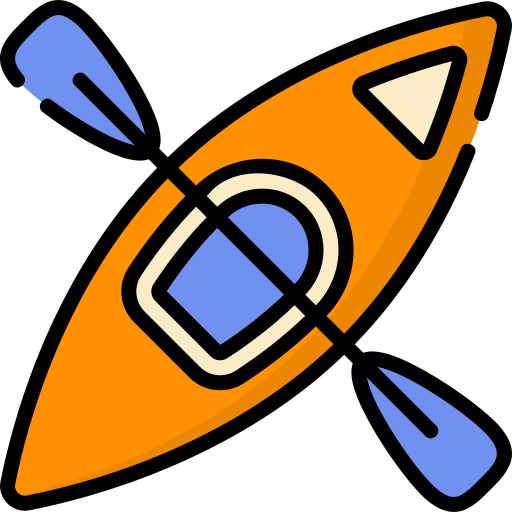 WHERE DO YOU PLAY FOOTBALL?
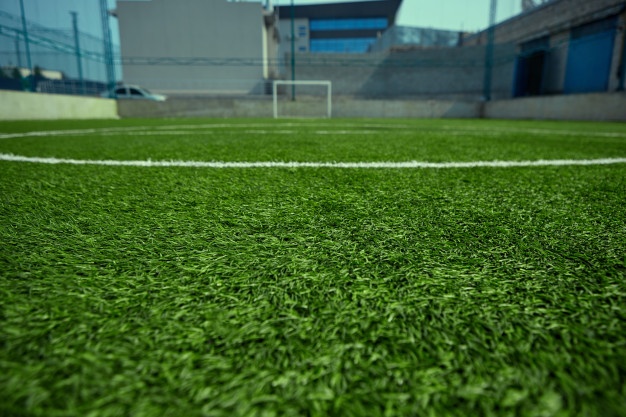 PITCH
COURT
COURSE
WHICH OF THESE SPORTS ARE PLAYED IN A RING?
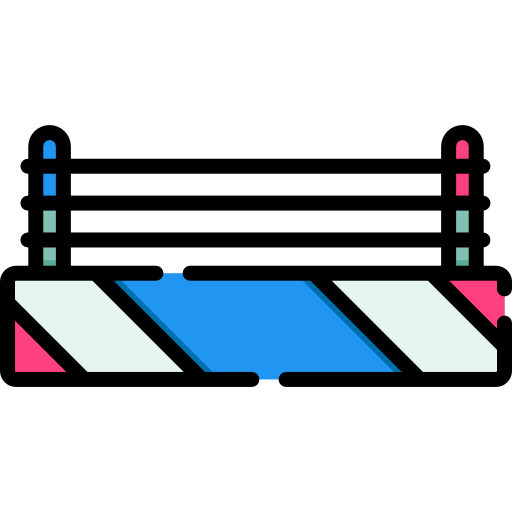 JUDO
KARATE
BOXING